Nathalie Riehl CPC Chalon 1
ATELIER 1
Gérer les situations de conflit avec les parents
Nathalie Riehl CPC Chalon 1
La communication non violente
Une démarche en 4 étapes:
Observer, écouter
Clarifier les sentiments, verbaliser les émotions
Identifier les besoins  de part et d’autre
Formuler une demande
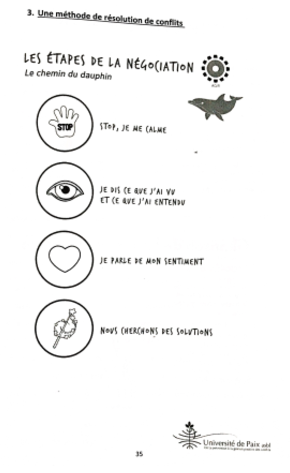 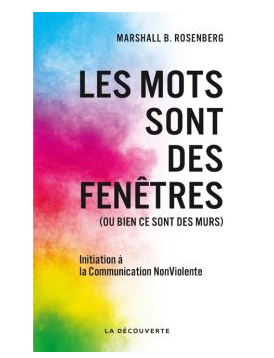 Nathalie Riehl CPC Chalon 1
Un protocole pour recevoir les parents
1. observer, écouter
2. Accueillir l’émotion:
 Si je comprends bien, vous ressentez …. Il vaut mieux se voir quand la tension sera retombée
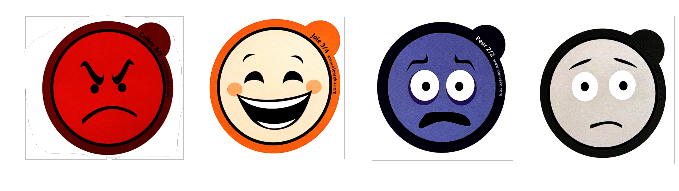 Nathalie Riehl CPC Chalon 1
Des Règles a respecter
Je ne parle que de moi et de mon problème (parole en « je »)
J’écoute, je ne coupe pas la parole
Je parle calmement
Je cherche une solution
Je m’engage à la confidentialité
Je m’engage à respecter  ces règles
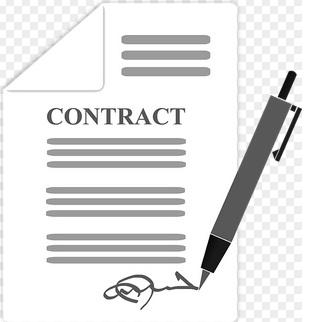 Nathalie Riehl CPC Chalon 1
Accueillir le /les parent.s
* Demander au parent comment il se sent :
« Est-ce que la tension est retombée depuis ce matin ? »
* L’aider à exprimer ses besoins, se montrer à l’écoute:
« Si je comprends bien, vous voudriez que…. »
* L’aider à formuler une demande raisonnable (gagnant gagnant)
« Est-ce que cela vous conviendrez si… »
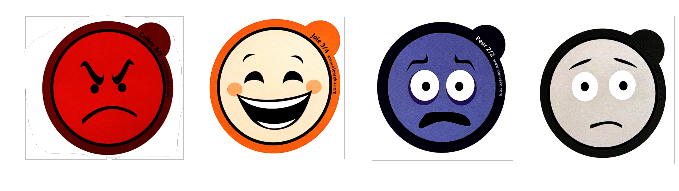 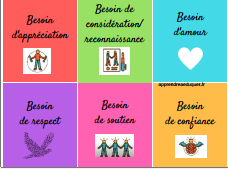 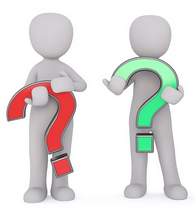 Nathalie Riehl CPC Chalon 1
A vous de jouer